本资料分享自高中数学同步资源大全QQ群483122854 专注收集同步资源期待你的加入与分享

联系QQ309000116加入百度网盘群2500G一线老师必备资料一键转存，自动更新，一劳永逸
第6章　6.3.2　空间线面关系的判定
第1课时　空间向量与平行关系
学习目标
1.能用向量语言表述直线与直线、直线与平面、平面与平面的平
   行关系.
2.能用向量方法判断或证明直线、平面间的平行关系.
导语
观察图片，旗杆底部的平台和地面平行，旗杆所在的直线和护旗战士所在的直线平行.旗杆所在直线的方向向量和护旗战士所在直线的方向向量有什么关系？
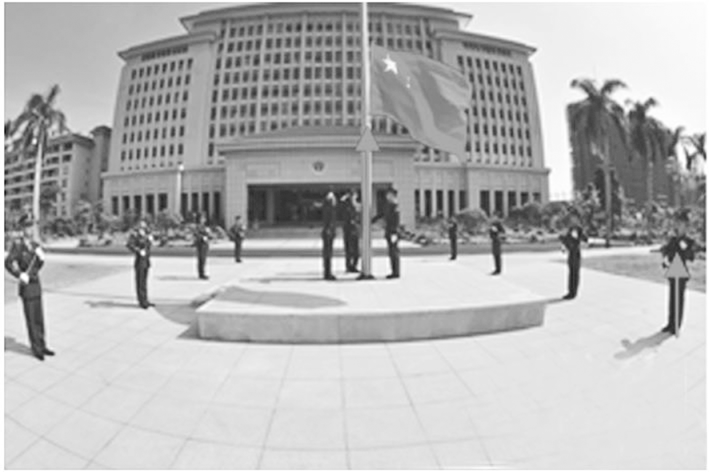 内容索引
一、直线和直线平行
二、直线与平面的平行
三、平面和平面平行
随堂演练
课时对点练
一、直线和直线平行
问题1　由直线与直线的平行关系，可以得到直线的方向向量具有什么关系？
提示　平行.
设直线l，m的方向向量分别为e1＝(a1，b1，c1)，e2＝(a2，b2，c2)，则l∥m⇔e1∥e2⇔e1＝λe2⇔a1＝λa2，b1＝λb2，c1＝λc2(λ∈R).
注意点：
(1)此处不考虑线线重合的情况.
(2)证明线线平行的两种思路：
①用基向量表示出要证明的两条直线的方向向量，通过向量的线性运算，利用向量共线的充要条件证明.
②建立空间直角坐标系，通过坐标运算，利用向量平行的坐标表示.
知识梳理
例1　在长方体ABCD－A1B1C1D1中，AB＝4，AD＝3，AA1＝2，P，Q，R，S分别是AA1，D1C1，AB，CC1的中点.
求证：PQ∥RS.
证明　方法一　以D为原点，DA，DC，DD1所在直线分别为x轴、y轴、z轴，建立如图所示的空间直角坐标系.
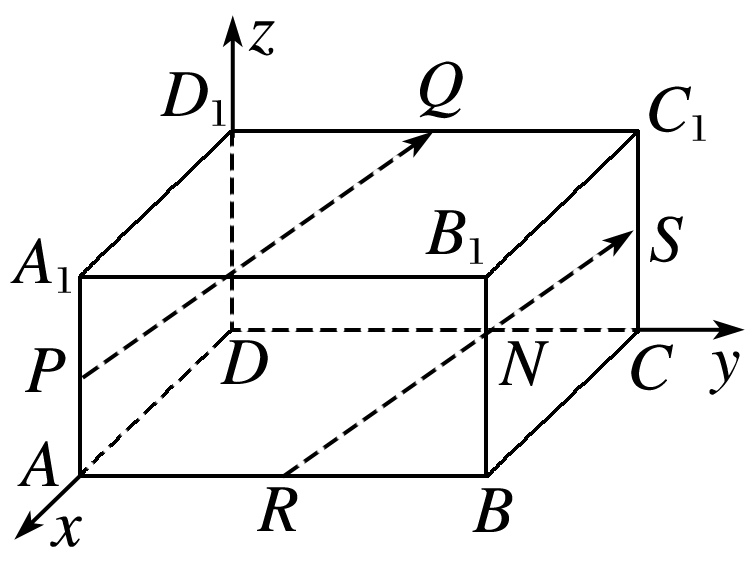 则P(3,0,1)，Q(0,2,2)，R(3,2,0)，S(0,4,1)，
又RS，PQ不共线，所以PQ∥RS.
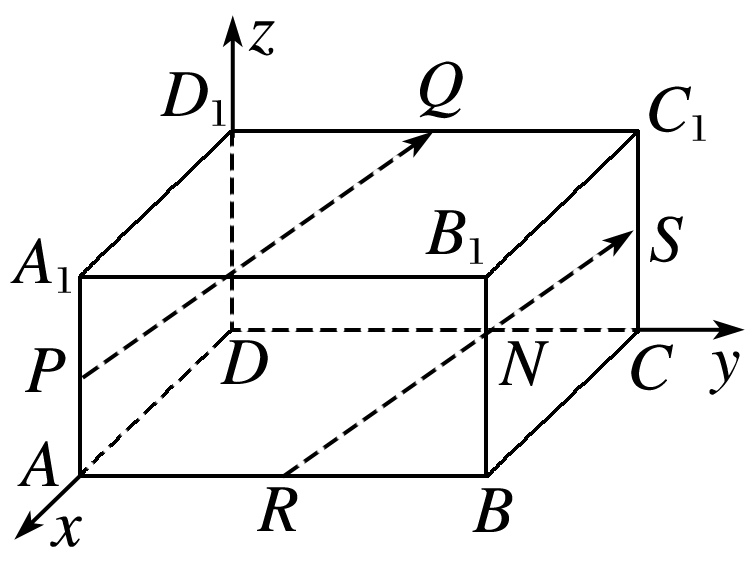 又RS，PQ不共线，所以RS∥PQ.
反思感悟　证明两直线平行的方法
方法一：平行直线的传递性.
方法二：基向量法，分别取两条直线的方向向量m，n，证明m∥n，即m＝λn.
方法三：坐标法，建立空间直角坐标系，把直线的方向向量用坐标表示，如m1＝(x1，y1，z1)，m2＝(x2，y2，z2)，即证明m1＝λm2，即x1＝λx2且y1＝λy2且z1＝λz2.
跟踪训练1　如图所示，在正方体ABCD－A1B1C1D1中，E，F分别为DD1和BB1的中点.求证：四边形AEC1F是平行四边形.
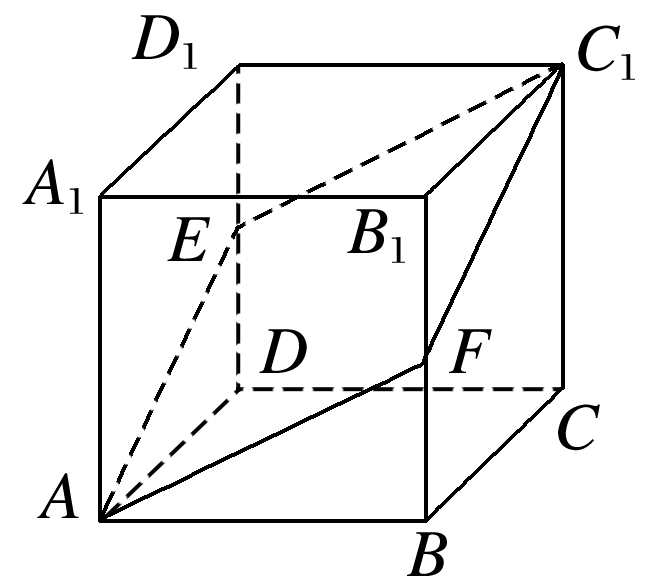 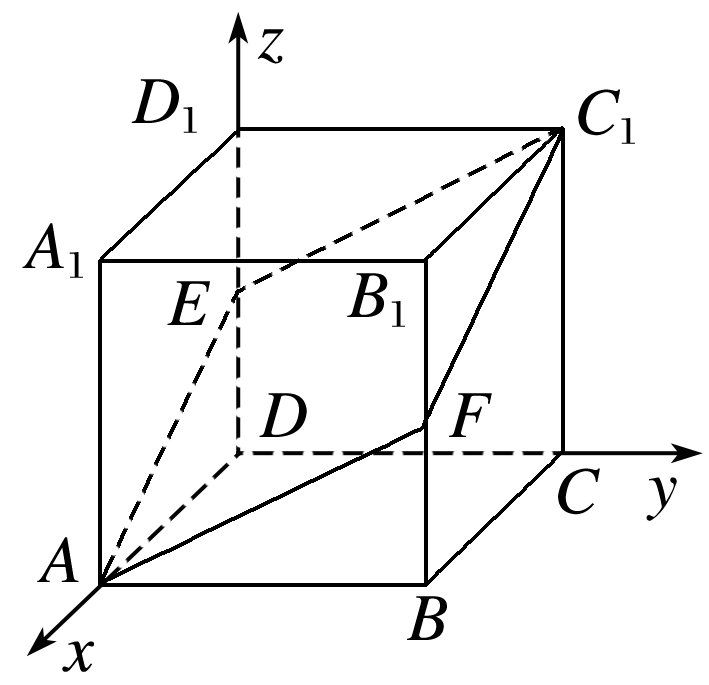 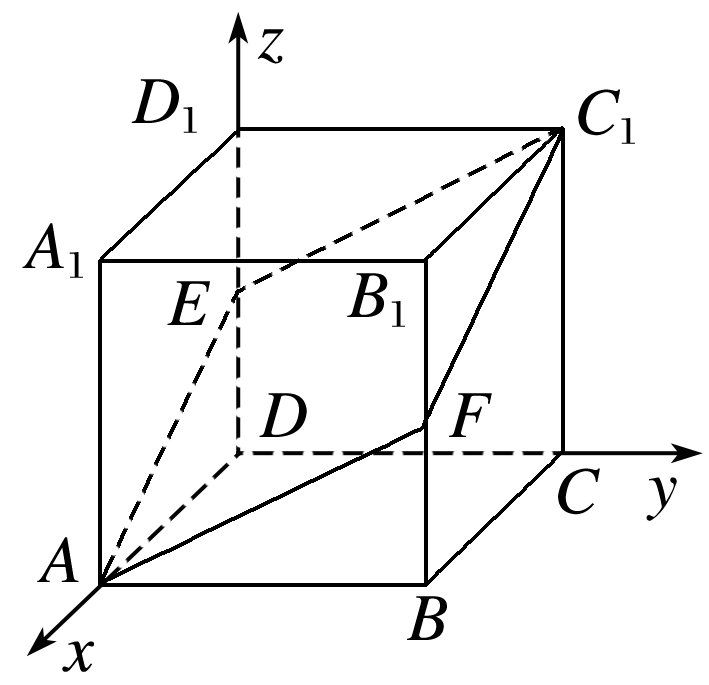 又∵F∉AE，F∉EC1，
∴AE∥FC1，EC1∥AF，
∴四边形AEC1F是平行四边形.
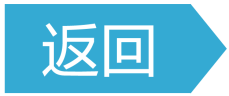 二、直线与平面的平行
问题2　观察下图，直线l与平面α平行，e是直线 l 的方向向量，n是平面α的法向量，e与n有什么关系？
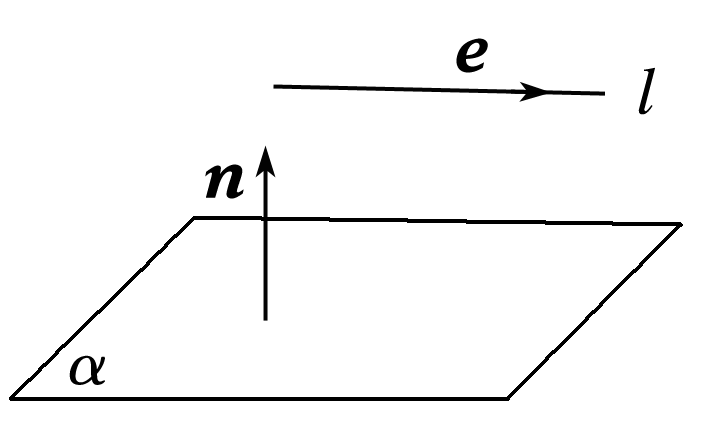 提示　垂直.
设直线l的方向向量为e＝(a1，b1，c1)，平面α的法向量为n＝(a2，b2，c2)，则l∥α⇔e⊥n⇔e·n＝0⇔a1a2＋b1b2＋c1c2＝0.
注意点：
(1)证明线面平行的关键看直线的方向向量与平面的法向量垂直.
(2)特别强调直线在平面外.
知识梳理
例2　在四棱锥P－ABCD中，四边形ABCD是正方形，侧棱PD垂直于底面ABCD，PD＝DC，E是PC的中点.证明：PA∥平面EDB.
证明　如图所示，建立空间直角坐标系，D是坐标原点，
设PD＝DC＝a.
连接AC，交BD于点G，连接EG，
依题意得D(0,0,0)，A(a,0,0)，
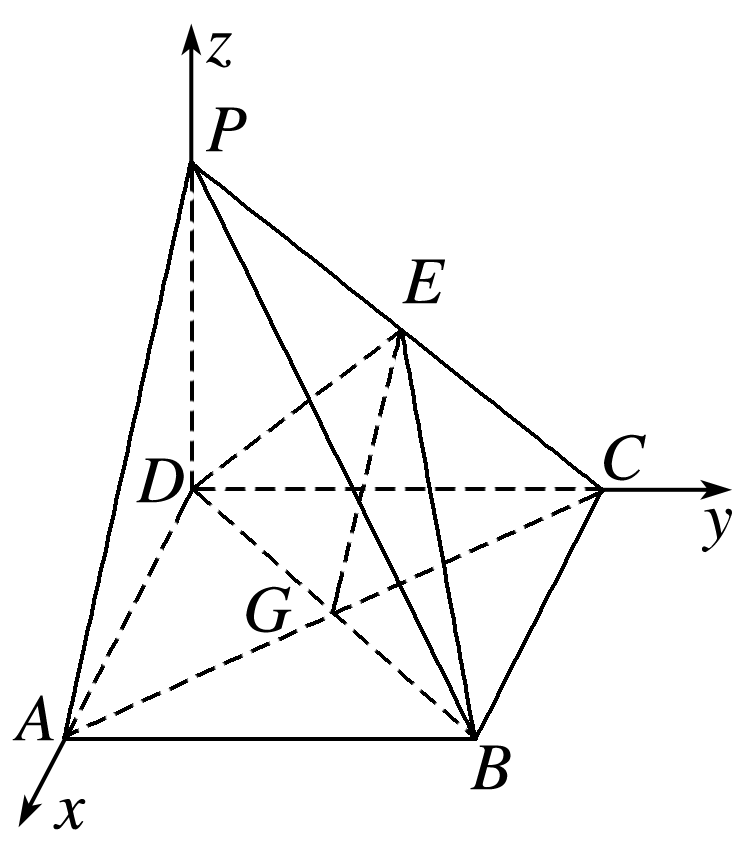 B(a，a,0).
方法一　设平面EDB的法向量为n＝(x，y，z)，
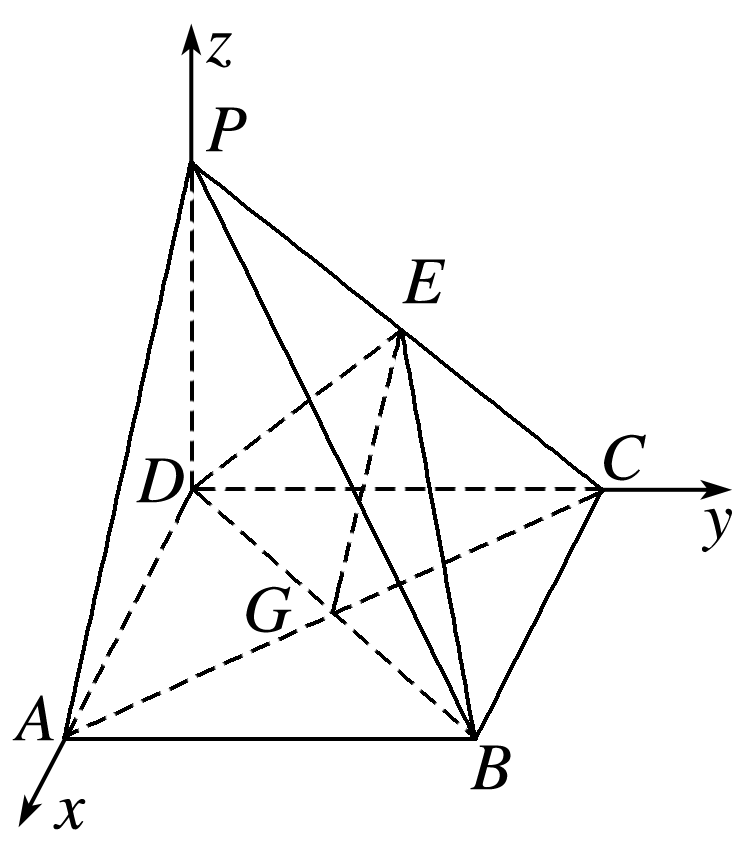 所以n＝(1，－1,1)，
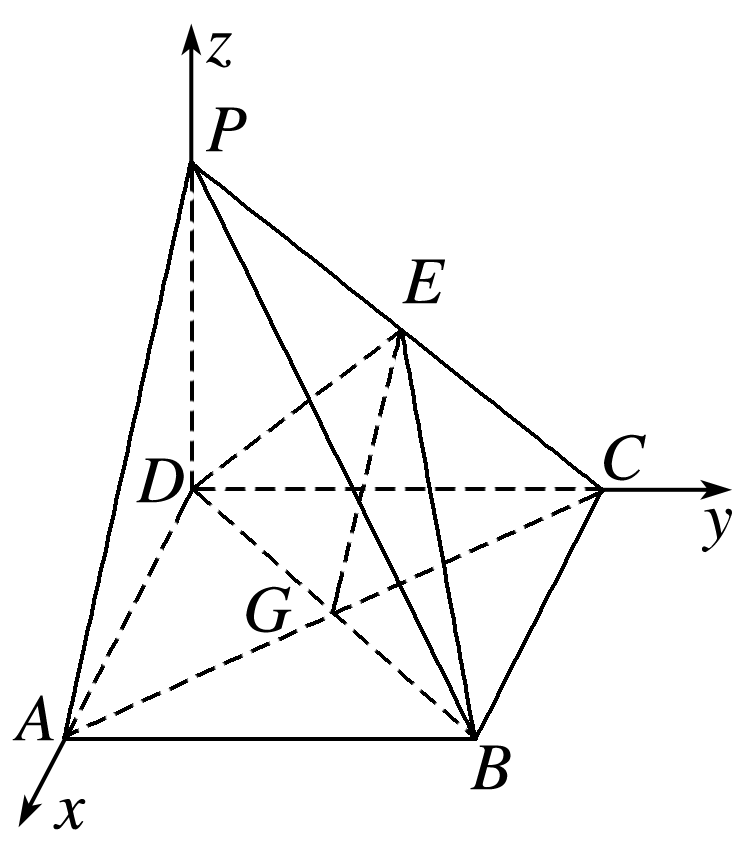 又PA⊄平面EDB，所以PA∥平面EDB.
方法二　因为四边形ABCD是正方形，
所以G是此正方形的中心，
而EG⊂平面EDB，且PA⊄平面EDB，
所以PA∥平面EDB.
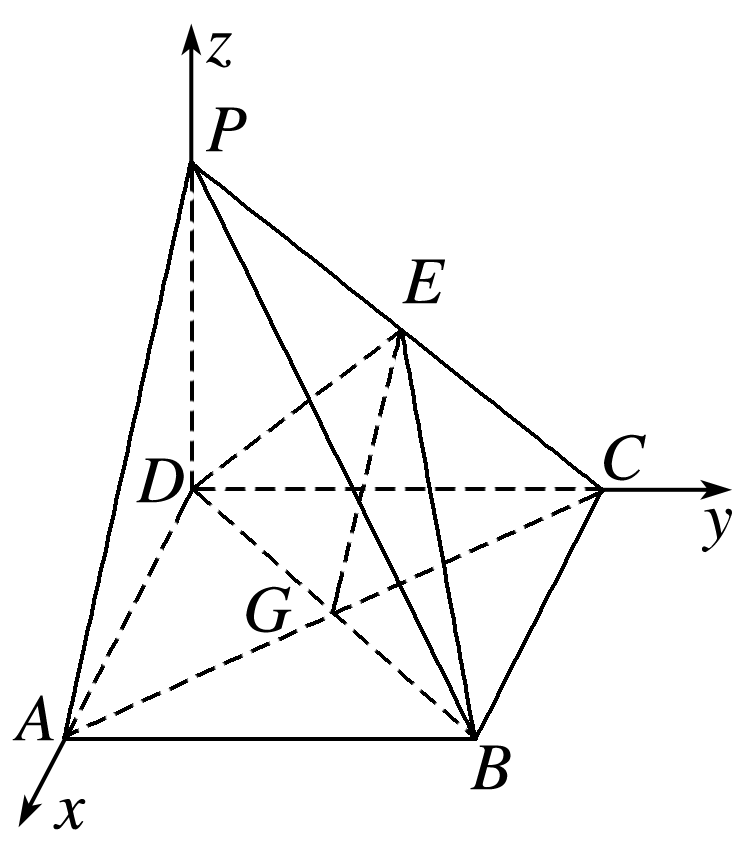 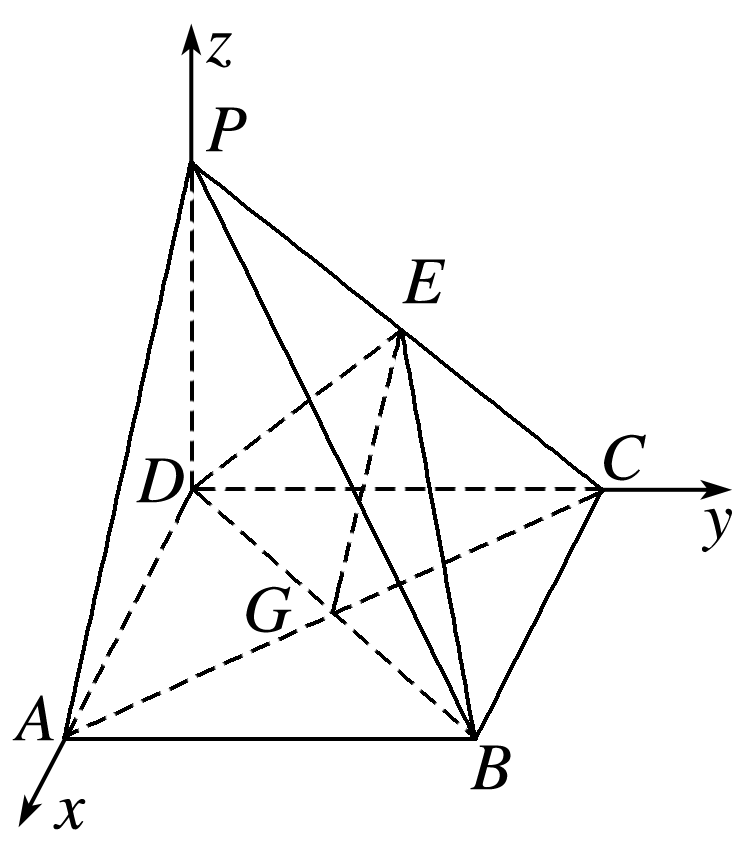 所以PA∥平面EDB.
延伸探究　如图，在四棱锥P－ABCD中，PA⊥底面ABCD，底面ABCD为直角梯形，∠ABC＝∠BAD＝90°，PA＝AB＝BC＝  AD＝1.问：在棱PD上是否存在一点E，使得CE∥平面PAB？若存在，求出E点的位置，若不存在，请说明理由.
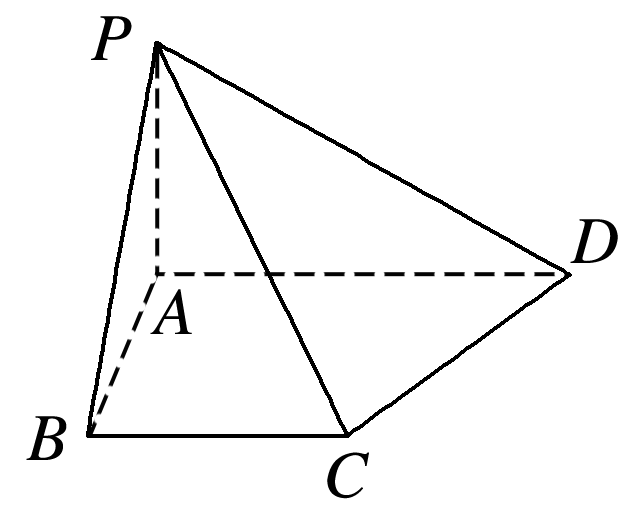 解　分别以AB，AD，AP所在直线为x，y，z轴建立空间直角坐标系，如图.
则P(0,0,1)，C(1,1,0)，D(0,2,0).
假设在棱PD上存在符合题意的点E，
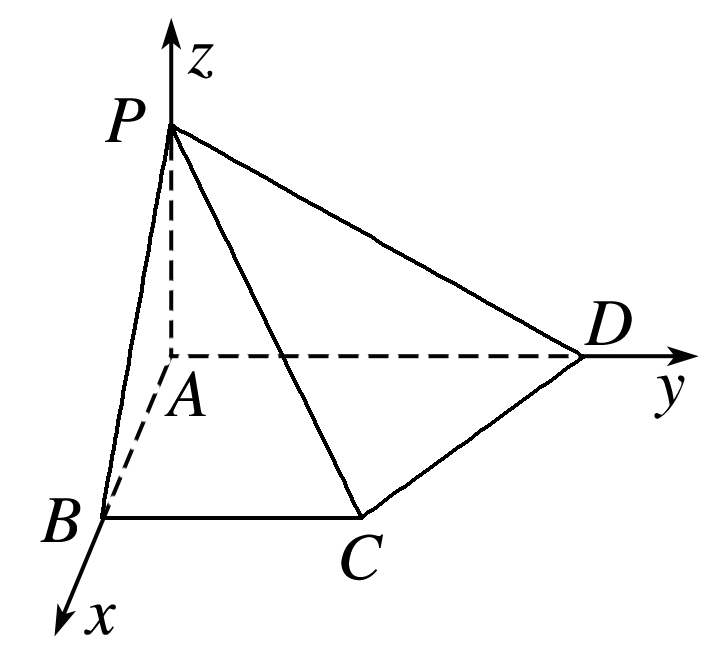 ∴－y－2(z－1)＝0.                                                                                   ①
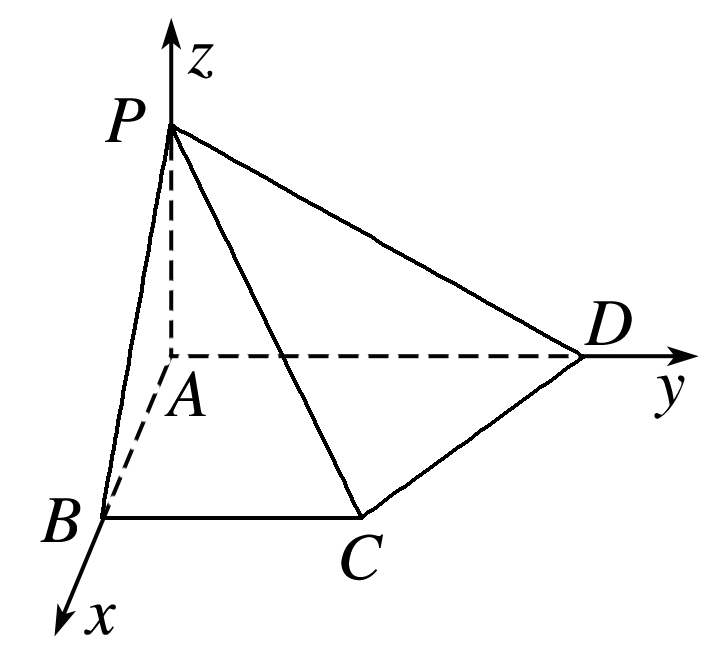 ∴(－1，y－1，z)·(0,2,0)＝2(y－1)＝0.
∴E是PD的中点，即存在点E为PD的中点时，CE∥平面PAB.
反思感悟　利用空间向量证明线面平行一般有三种方法：
(1)证明直线的方向向量与平面内任意两个不共线的向量共面，即可用平面内的一组基底表示.
(2)证明直线的方向向量与平面内某一向量共线，转化为线线平行，利用线面平行判定定理得证.
(3)先求直线的方向向量，然后求平面的法向量，证明直线的方向向量与平面的法向量垂直.
跟踪训练2　在如图所示的多面体中，EF⊥平面AEB，AE⊥EB，AD∥EF，EF∥BC，BC＝2AD＝4，EF＝3，AE＝BE＝2，G是BC的中点，求证：AB∥平面DEG.
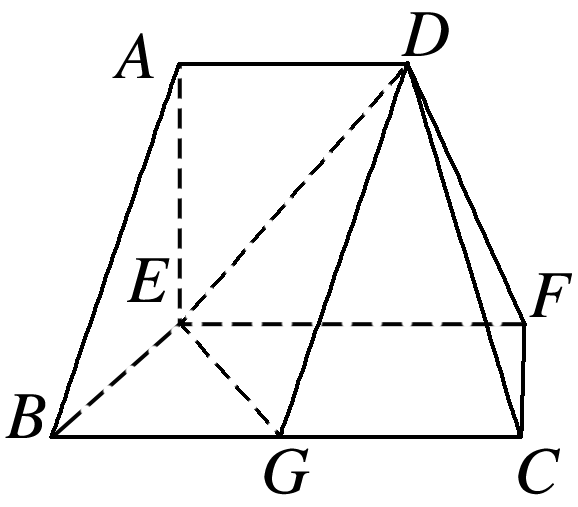 证明　∵EF⊥平面AEB，AE⊂平面AEB，BE⊂平面AEB，
∴EF⊥AE，EF⊥BE.
又∵AE⊥EB，
∴EB，EF，EA两两垂直.
以点E为坐标原点，EB，EF，EA所在直线分别为x轴、y轴、z轴建立如图所示的空间直角坐标系.
由已知得，A(0,0,2)，B(2,0,0)，D(0,2,2)，G(2,2,0)，
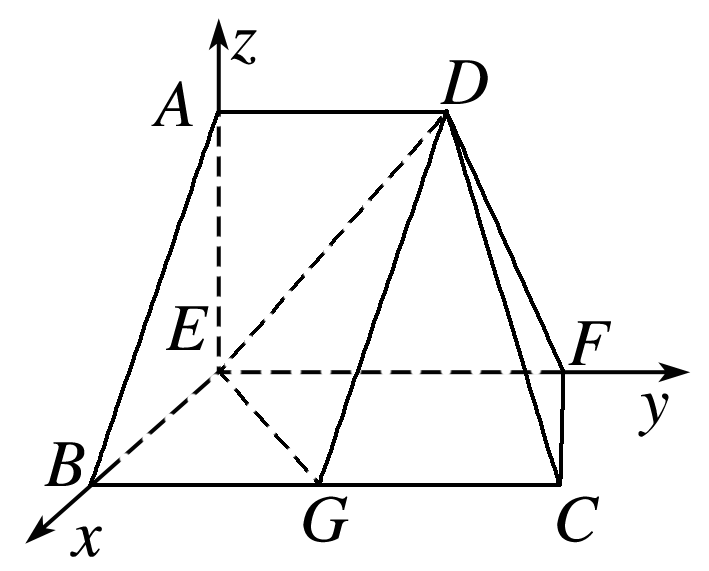 设平面DEG的法向量为n＝(x，y，z)，
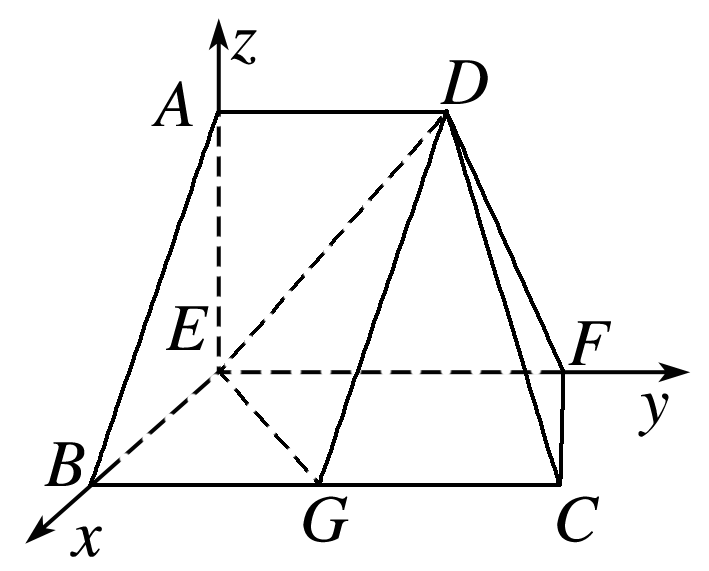 令y＝1，得z＝－1，x＝－1，则n＝(－1,1，－1)，
∵AB⊄平面DEG，
∴AB∥平面DEG.
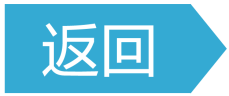 三、平面和平面平行
问题3　观察下图，平面α，β平行，n1，n2分别是平面α，β的法向量，n1与n2具有什么关系？
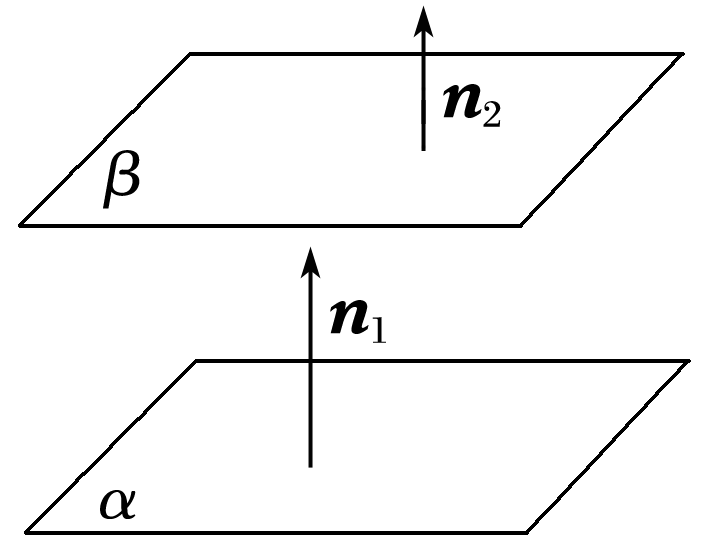 提示　平行.
设平面α，β的法向量分别为n1＝(a1，b1，c1)，n2＝(a2，b2，c2)，则α∥β⇔n1∥n2⇔n1＝λn2⇔a1＝λa2，b1＝λb2，c1＝λc2(λ∈R).
知识梳理
例3　已知正方体ABCD－A1B1C1D1的棱长为2，E，F分别是BB1，DD1的中点，
求证：平面ADE∥平面B1C1F.
证明　建立如图所示的空间直角坐标系，
则D(0,0,0)，A(2,0,0)，C1(0,2,2)，E(2,2,1)，F(0,0,1)，B1(2,2,2)，
设n1＝(x1，y1，z1)是平面ADE的法向量，
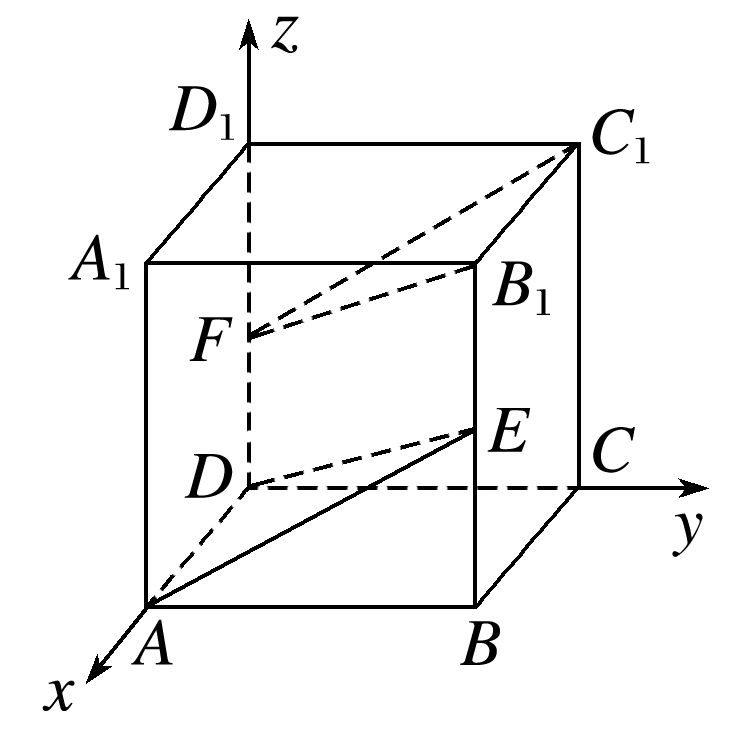 令z1＝2，则y1＝－1，
所以可取n1＝(0，－1,2).
同理，设n2＝(x2，y2，z2)是平面B1C1F的一个法向量.
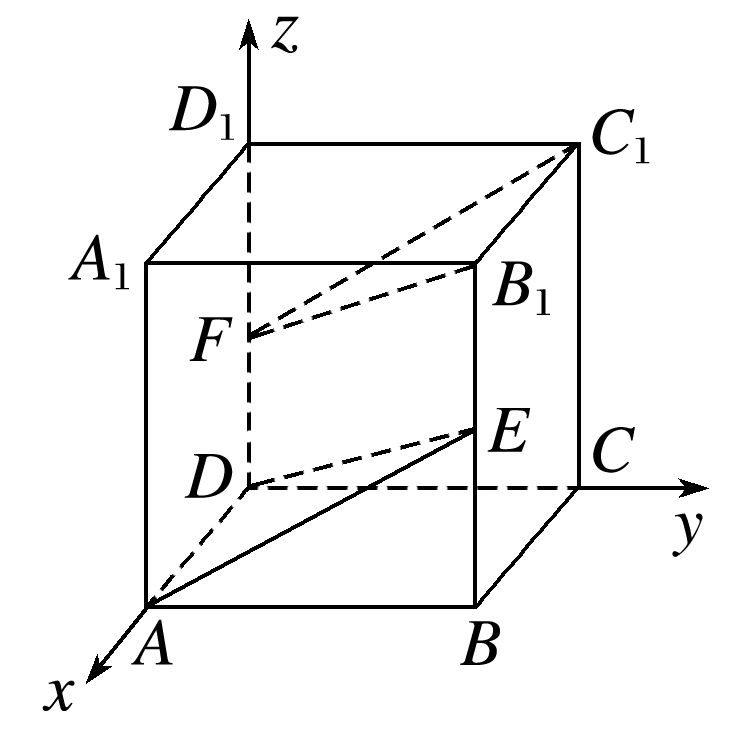 令z2＝2，得y2＝－1，所以n2＝(0，－1,2).
因为n1＝n2，即n1∥n2，
所以平面ADE∥平面B1C1F.
反思感悟　证明面面平行问题的方法
(1)利用空间向量证明面面平行，通常是证明两平面的法向量平行.
(2)将面面平行转化为线线平行然后用向量共线进行证明.
跟踪训练3　如图，在直四棱柱ABCD－A1B1C1D1中，底面ABCD为等腰梯形，AB∥CD，AB＝4，BC＝CD＝2，AA1＝2，F是棱AB的中点.
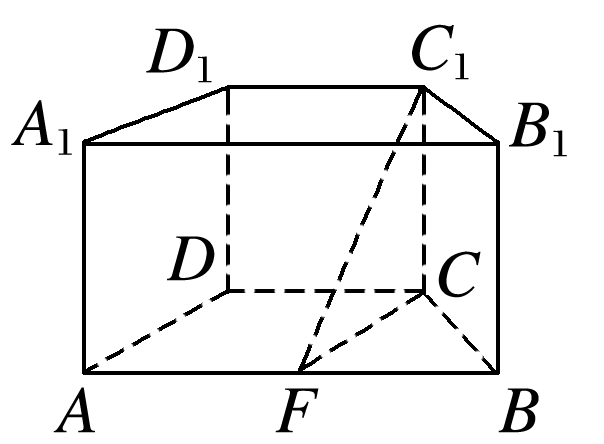 求证：平面AA1D1D∥平面FCC1.
证明　因为AB＝4，BC＝CD＝2，F是棱AB的中点，
所以BF＝BC＝CF，
所以△BCF为正三角形.
因为底面ABCD为等腰梯形，AB＝4，BC＝CD＝2，所以∠BAD＝∠ABC＝60°.
取AF的中点M，连接DM，
则DM⊥AB，所以DM⊥CD.
以D为原点，DM，DC，DD1所在直线为x轴，y轴，z轴建立空间直角坐标系，
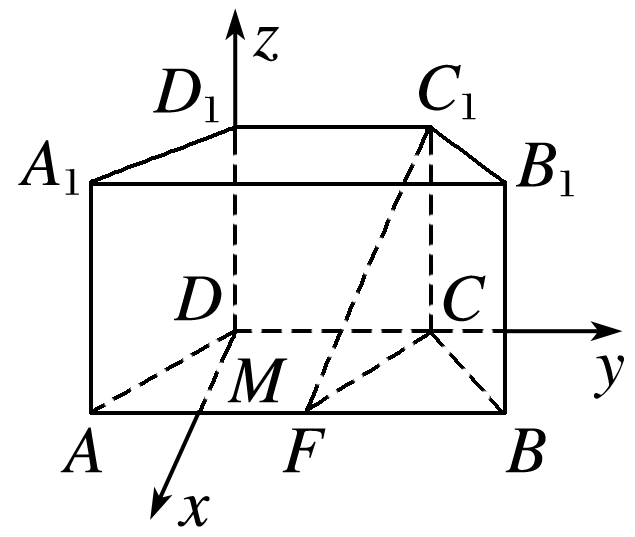 又DD1∩DA＝D，CC1∩CF＝C，DD1，DA⊂平面AA1D1D，CC1，CF⊂平面FCC1，
所以平面AA1D1D∥平面FCC1.
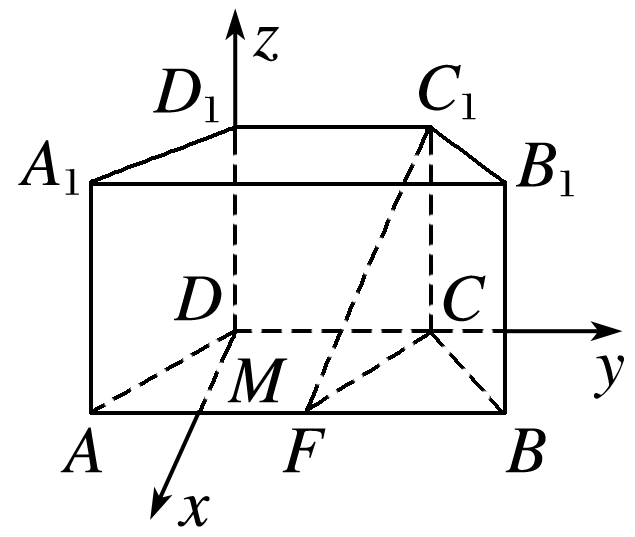 课堂小结
1.知识清单：
(1)线线平行的向量表示.
(2)线面平行的向量表示.
(3)面面平行的向量表示.
2.方法归纳：坐标法、转化化归.
3.常见误区：通过向量和平面平行直接得到线面平行，忽略条件直线不在平面内.
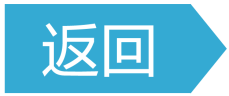 随堂演练
1.已知向量a＝(2,4,5)，b＝(3，x，y)分别是直线l1，l2的方向向量，若l1∥l2，则
√
1
2
3
4
2.(多选)若直线l的方向向量为a，平面α的法向量为n，能使l∥α的是
A.a＝(1,0,0)，n＝(0，－2,0)
B.a＝(1,3,5)，n＝(1,0,1)
C.a＝(0,2,1)，n＝(－1,0，－1)
D.a＝(1，－1,3)，n＝(0,3,1)
√
√
解析　若l∥α，则a·n＝0.
而A中a·n＝0，B中a·n＝1＋5＝6，C中a·n＝－1，D中a·n＝－3＋3＝0.
1
2
3
4
3.设平面α，β的一个法向量分别为u＝(1,2，－2)，v＝(－3，－6,6)，则α，β的位置关系为_____.
平行
解析　∵v＝－3(1,2，－2)＝－3u，
∴α∥β.
1
2
3
4
4.若直线l的方向向量为a＝(1，－2,3)，平面α的法向量为n＝(2，x,0)，若l∥α，则x的值等于___.
1
解析　由l∥α可知a·n＝0，
即2－2x＝0，所以x＝1.
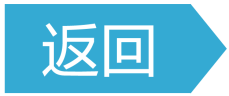 1
2
3
4
课时对点练
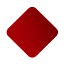 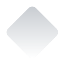 基础巩固
1.与向量a＝(1，－3,2)平行的一个向量的坐标是
√
1
2
3
4
5
6
7
8
9
10
11
12
13
14
15
16
A.α∥β  				B.α⊥β
C.α与β相交但不垂直  		D.α∥β或α与β重合
√
解析　因为n＝－3m，所以m∥n，
所以α∥β或α与β重合.
1
2
3
4
5
6
7
8
9
10
11
12
13
14
15
16
3.(多选)若直线l的一个方向向量为d＝(6,2,3)，平面α的一个法向量为n＝(－1,3,0)，则直线l与平面α的位置关系是
A.垂直  			B.平行
C.直线l在平面α内  	D.不能确定
√
√
解析　∵d·n＝－6＋2×3＋0＝0，∴d⊥n，
∴直线l与平面α的位置关系是直线l在平面α内或平行.
1
2
3
4
5
6
7
8
9
10
11
12
13
14
15
16
4.已知平面α的法向量是(2,3，－1)，平面β的法向量是(4，λ，－2)，若α∥β，则λ的值是
√
解析　∵α∥β，∴α的法向量与β的法向量也互相平行.
1
2
3
4
5
6
7
8
9
10
11
12
13
14
15
16
5.如图，在正方体ABCD－A1B1C1D1中，PQ与直线A1D和AC都垂直，则直线PQ与BD1的关系是
A.异面直线
B.平行直线
C.垂直不相交
D.垂直且相交
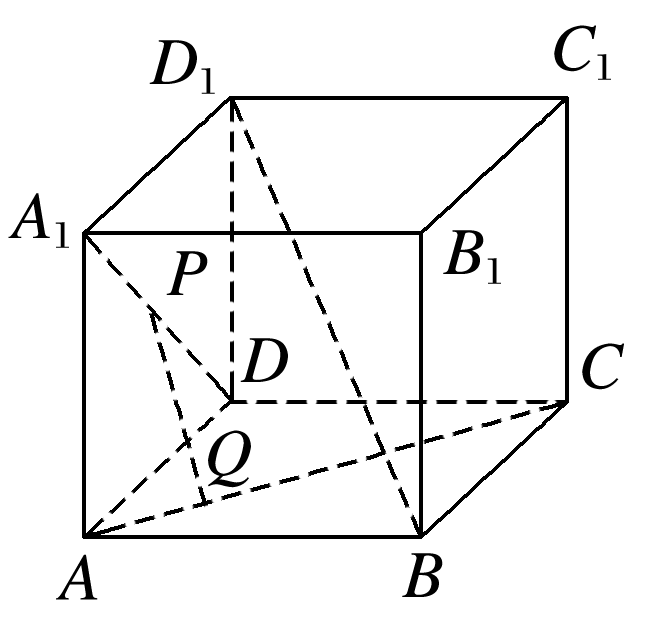 √
1
2
3
4
5
6
7
8
9
10
11
12
13
14
15
16
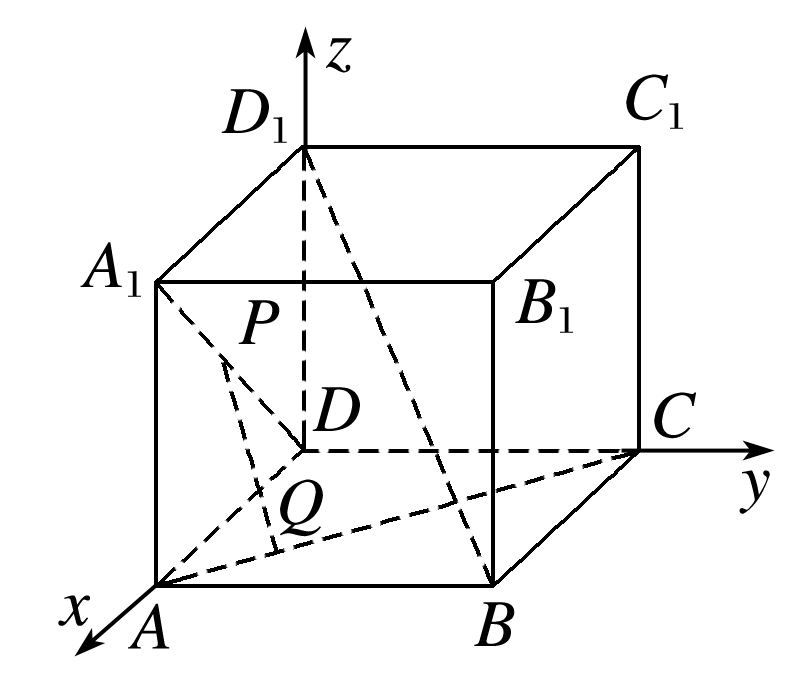 ∴PQ∥BD1.
1
2
3
4
5
6
7
8
9
10
11
12
13
14
15
16
6.如图，在正方体ABCD－A1B1C1D1中，M，N分别为A1B，AC的中点，则MN与平面BB1C1C的位置关系是
A.相交  			B.平行
C.垂直  			D.不能确定
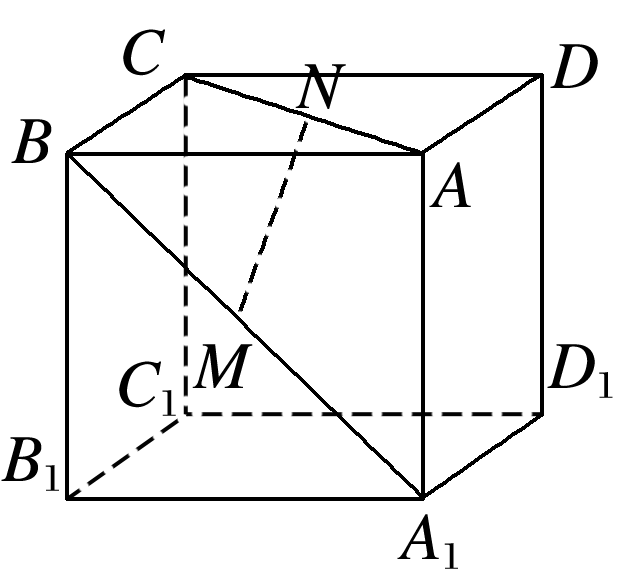 √
1
2
3
4
5
6
7
8
9
10
11
12
13
14
15
16
解析　根据题意建系如图，
设正方体的棱长为2，
则A(2,2,2)，A1(2,2,0)，C(0,0,2)，B(2,0,2)，
∴M(2,1,1)，N(1,1,2)，
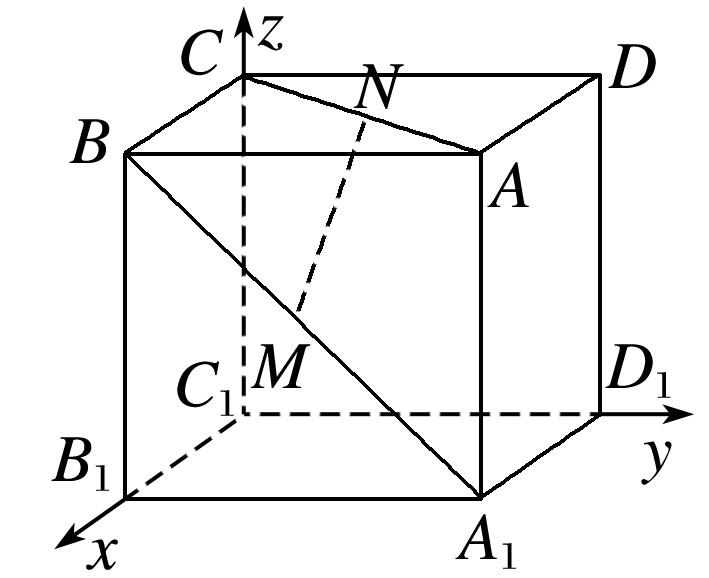 又平面BB1C1C的一个法向量为n＝(0,1,0)，
又∵MN⊄平面BB1C1C，
∴MN∥平面BB1C1C.
1
2
3
4
5
6
7
8
9
10
11
12
13
14
15
16
－2
解析　①当k＝0时，a与b不平行.
解得k＝－2.
1
2
3
4
5
6
7
8
9
10
11
12
13
14
15
16
8.若平面α的一个法向量为u1＝(－3，y,2)，平面β的一个法向量为u2＝(6，－2，z)，且α∥β，则y＋z＝____.
－3
解析　∵α∥β，∴u1∥u2.
∴y＝1，z＝－4.
∴y＋z＝－3.
1
2
3
4
5
6
7
8
9
10
11
12
13
14
15
16
9.如图，在三棱柱ABC－A1B1C1中，侧棱垂直于底面，AB⊥BC，E，F分别为A1C1和BC的中点.求证：C1F∥平面ABE.
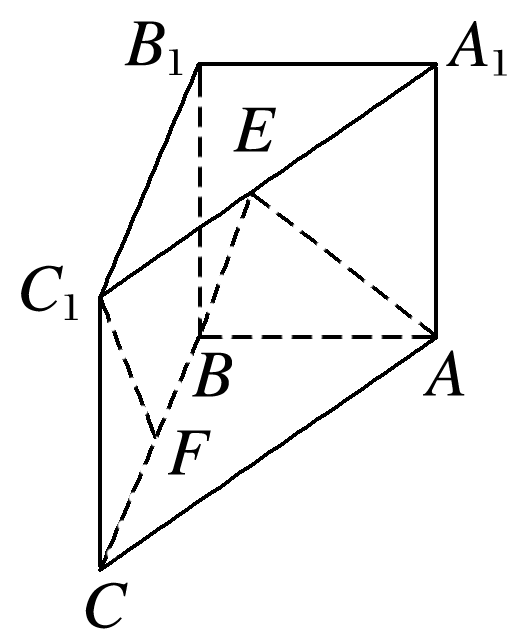 1
2
3
4
5
6
7
8
9
10
11
12
13
14
15
16
证明　如图，以B为坐标原点，分别以BC，BA，BB1所在直线为x轴、y轴、z轴建立如图所示的空间直角坐标系.
设BC＝a，AB＝b，BB1＝c，
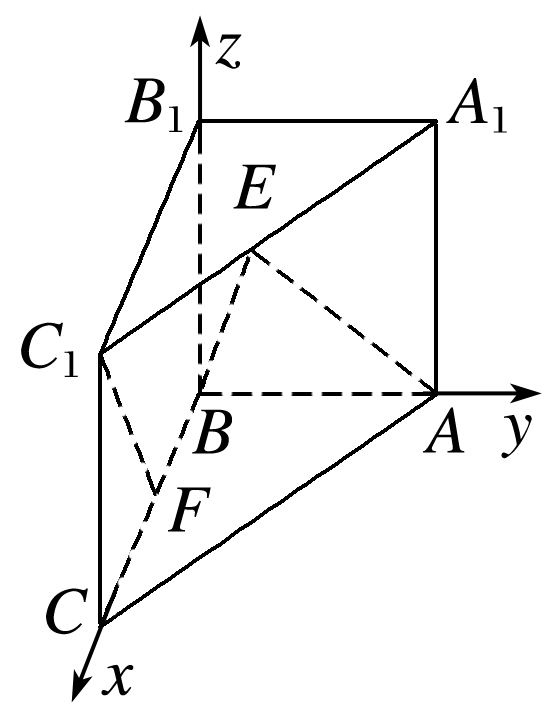 设平面ABE的一个法向量为
n＝(x，y，z)，
1
2
3
4
5
6
7
8
9
10
11
12
13
14
15
16
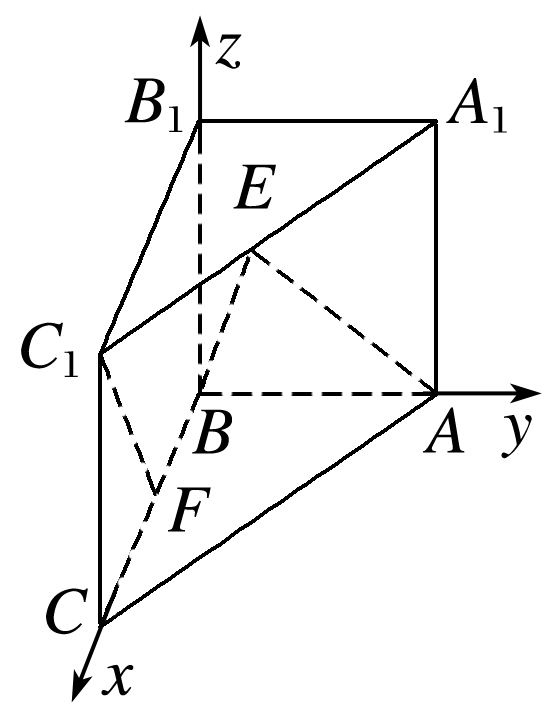 又C1F⊄平面ABE，所以C1F∥平面ABE.
1
2
3
4
5
6
7
8
9
10
11
12
13
14
15
16
10.如图所示，平面PAD⊥平面ABCD，ABCD为正方形，△PAD是直角三角形，且PA＝AD＝2，E，F，G分别是线段PA，PD，CD的中点，求证：平面EFG∥平面PBC.
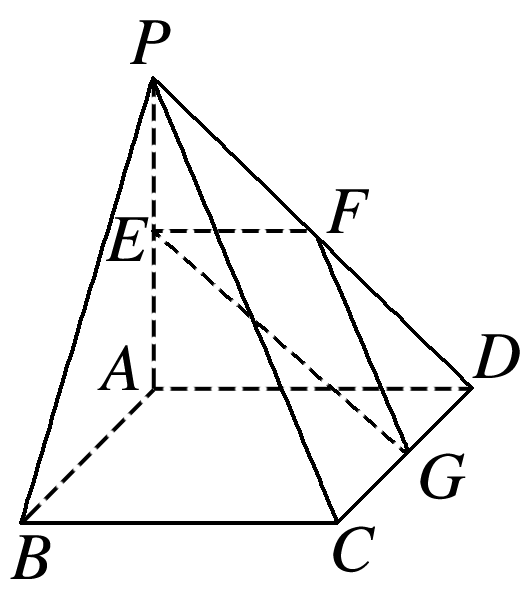 1
2
3
4
5
6
7
8
9
10
11
12
13
14
15
16
证明　因为平面PAD⊥平面ABCD，ABCD为正方形，△PAD是直角三角形，且PA＝AD，所以AB，AP，AD两两垂直，以A为坐标原点，AB，AD，AP所在直线分别为x轴，y轴，z轴，建立如图所示的空间直角坐标系，则A(0,0,0)，B(2,0,0)，C(2,2,0)，D(0,2,0)，P(0,0,2)，E(0,0,1)，F(0,1,1)，G(1,2,0).
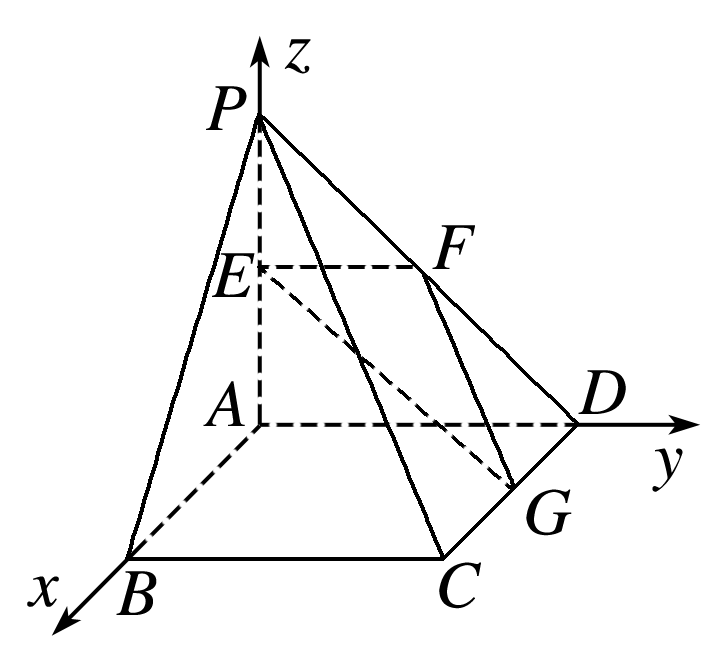 设n1＝(x1，y1，z1)是平面EFG的法向量，
1
2
3
4
5
6
7
8
9
10
11
12
13
14
15
16
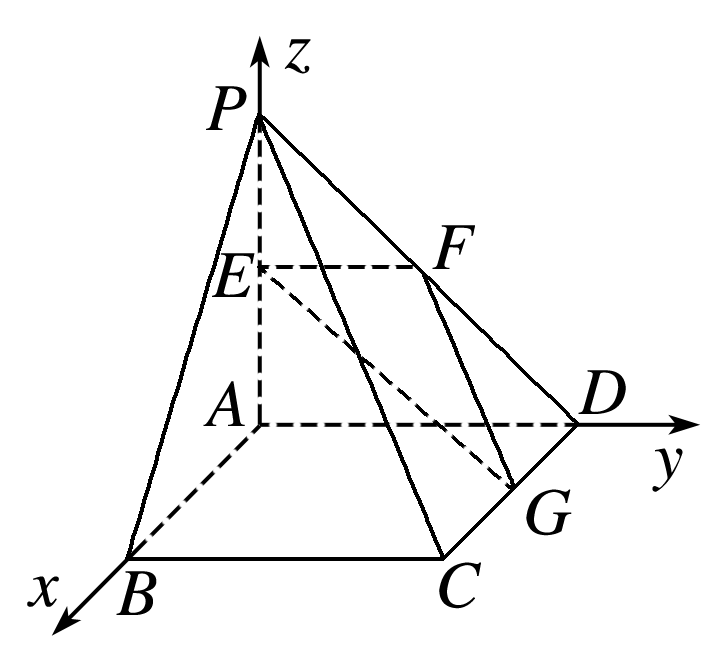 令z1＝1，则x1＝1，y1＝0，
所以n1＝(1,0,1).
设n2＝(x2，y2，z2)是平面PBC的一个法向量.
1
2
3
4
5
6
7
8
9
10
11
12
13
14
15
16
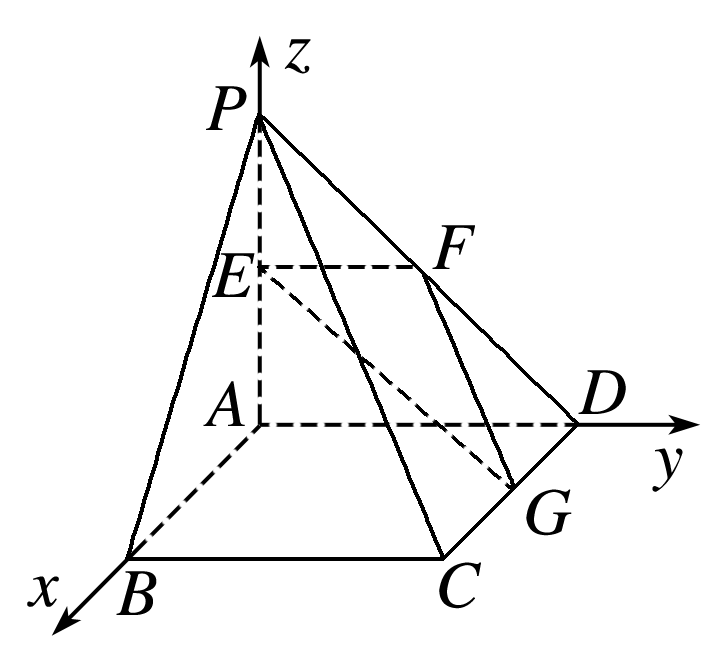 令z2＝1，得x2＝1，y2＝0，
所以n2＝(1,0,1).
所以n1＝n2，
所以平面EFG∥平面PBC.
1
2
3
4
5
6
7
8
9
10
11
12
13
14
15
16
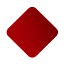 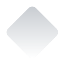 综合运用
√
1
2
3
4
5
6
7
8
9
10
11
12
13
14
15
16
解析　由题意，知a·b＝0，a·c＝0，
1
2
3
4
5
6
7
8
9
10
11
12
13
14
15
16
12.设α，β是不重合的两个平面，α，β的法向量分别为n1，n2，l和m是不重合的两条直线，l，m的方向向量分别为e1，e2，那么α∥β的一个充分条件是
A.l⊂α，m⊂β，且e1⊥n1，e2⊥n2
B.l⊂α，m⊂β，且e1∥e2
C.e1∥n1，e2∥n2，且e1∥e2
D.e1⊥n1，e2⊥n2，且e1∥e2
√
解析　对于C，有n1∥n2，则α∥β.故选C.
1
2
3
4
5
6
7
8
9
10
11
12
13
14
15
16
A.(4，－2,2)  		B.(－2,2,4)
C.(－4,2，－2)  		D.(2，－2,4)
√
√
1
2
3
4
5
6
7
8
9
10
11
12
13
14
15
16
解析　∵B(－1,1,4)，C(2，－1,3)，
解得λ＝±1，
1
2
3
4
5
6
7
8
9
10
11
12
13
14
15
16
故点P的坐标为(4，－2,2)或(－2,2,4).
1
2
3
4
5
6
7
8
9
10
11
12
13
14
15
16
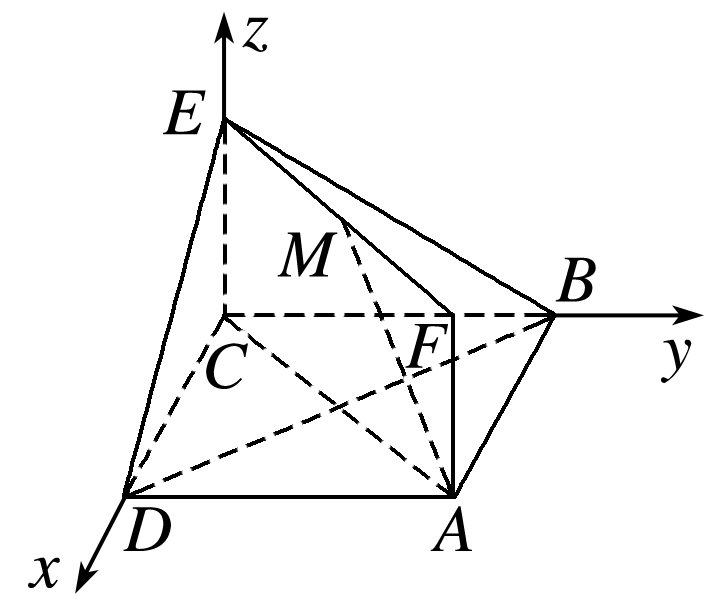 √
1
2
3
4
5
6
7
8
9
10
11
12
13
14
15
16
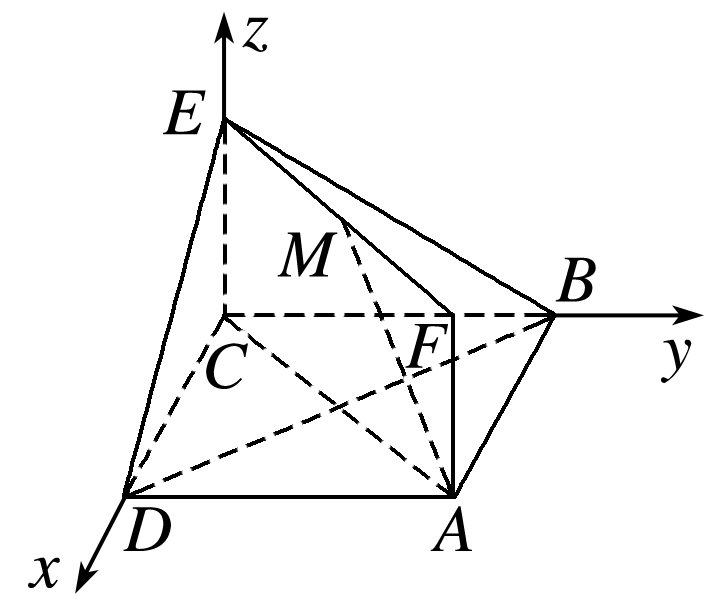 设M(a，a,1)，平面BDE的法向量为n＝(x，y，z)，
1
2
3
4
5
6
7
8
9
10
11
12
13
14
15
16
方法二　如图，设AC与BD相交于O点，连接OE，由AM∥平面BDE，且AM⊂平面ACEF，平面ACEF∩平面BDE＝OE，
所以AM∥OE，
又O是正方形ABCD对角线交点，
所以M为线段EF的中点.
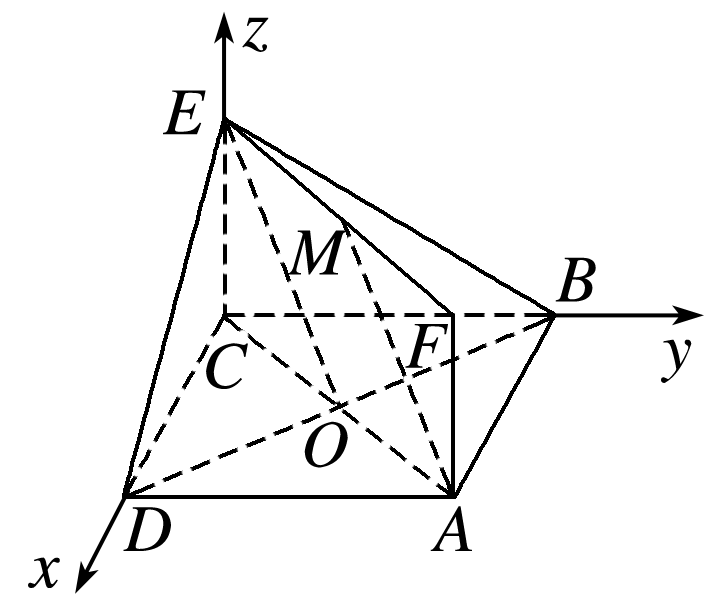 1
2
3
4
5
6
7
8
9
10
11
12
13
14
15
16
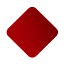 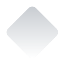 拓广探究
15.如图，在长方体ABCD－A1B1C1D1中，AA1＝AD＝1，E为CD的中点，点P在棱AA1上，且DP∥平面B1AE，则AP的长为_____.
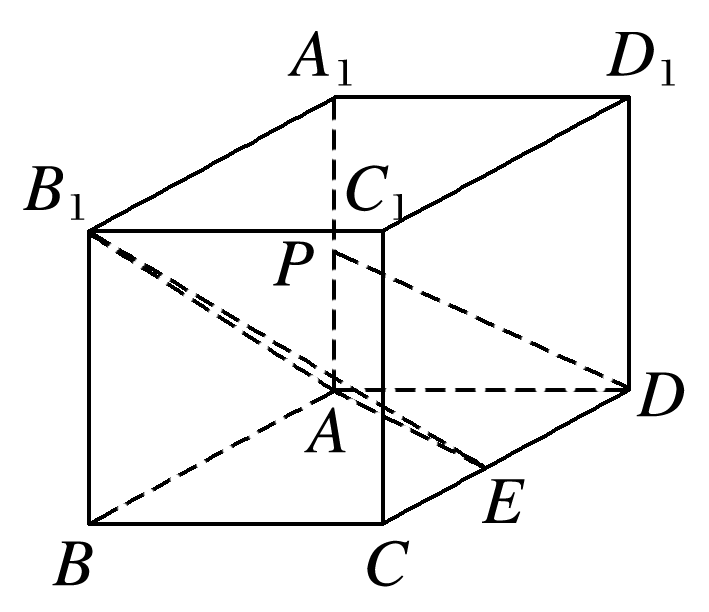 1
2
3
4
5
6
7
8
9
10
11
12
13
14
15
16
解析　分别以AB，AD，AA1所在直线为x轴，y轴，z轴建立空间直角坐标系(图略)，
设AB＝a，AP＝b，点P坐标为(0,0，b)，
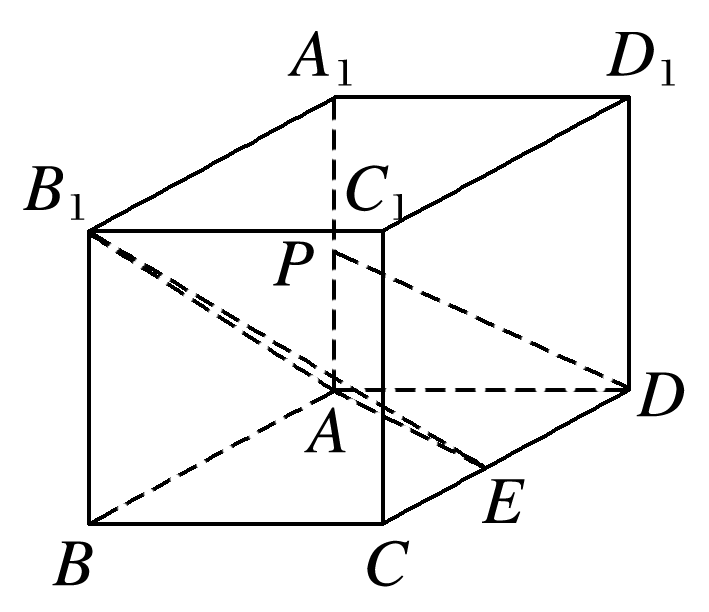 ∵DP∥平面B1AE，
1
2
3
4
5
6
7
8
9
10
11
12
13
14
15
16
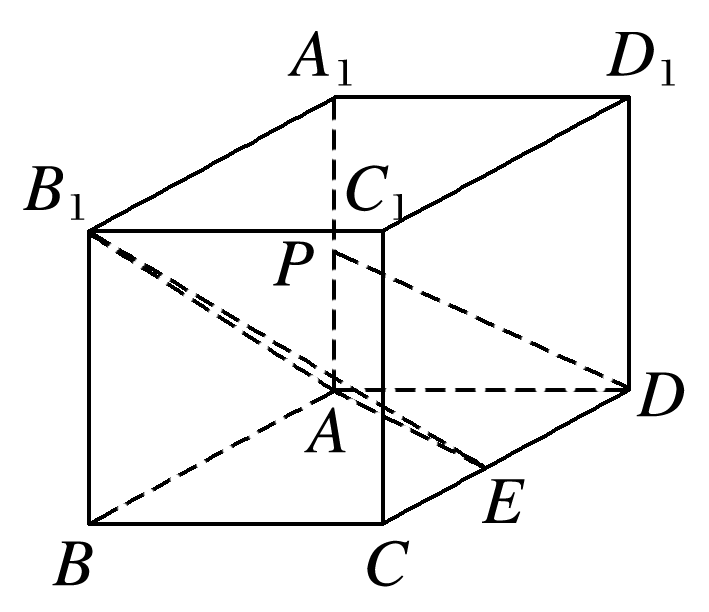 1
2
3
4
5
6
7
8
9
10
11
12
13
14
15
16
16.如图所示，在正方体ABCD－A1B1C1D1中，O为底面ABCD的中心，P是DD1的中点，设Q是CC1上的点，问：当点Q在什么位置时，平面D1BQ∥平面PAO?
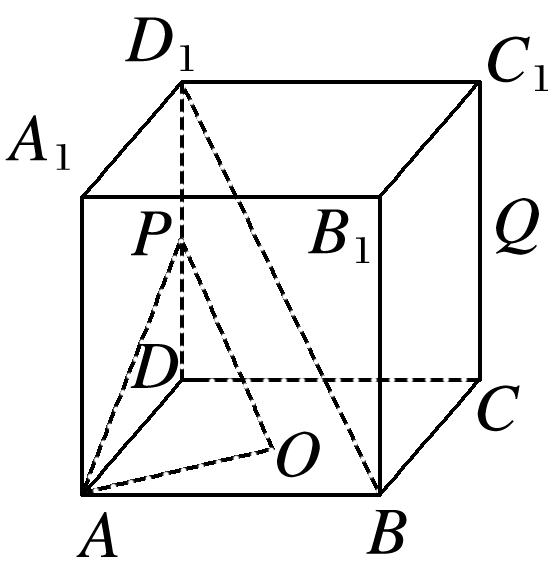 1
2
3
4
5
6
7
8
9
10
11
12
13
14
15
16
解　如图所示，分别以DA，DC，DD1所在直线为x，y，z轴，建立空间直角坐标系，在CC1上任取一点Q，连接BQ，D1Q.设正方体的棱长为1，
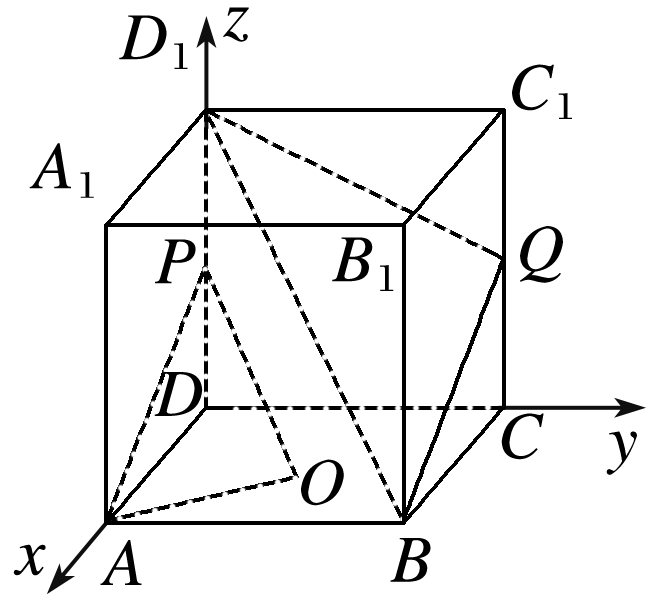 A(1,0,0)，B(1,1,0)，D1(0,0,1)，则Q(0,1，m).
BD1＝(－1，－1,1)，
于是OP∥BD1.
1
2
3
4
5
6
7
8
9
10
11
12
13
14
15
16
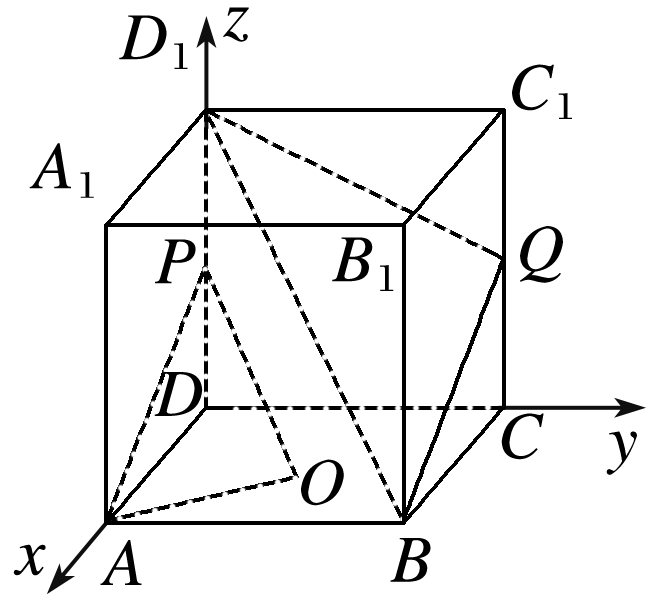 即AP∥BQ，有平面PAO∥平面D1BQ，
故当Q为CC1的中点时，平面D1BQ∥平面PAO.
设平面PAO的法向量n1＝(x1，y1，z1)，
1
2
3
4
5
6
7
8
9
10
11
12
13
14
15
16
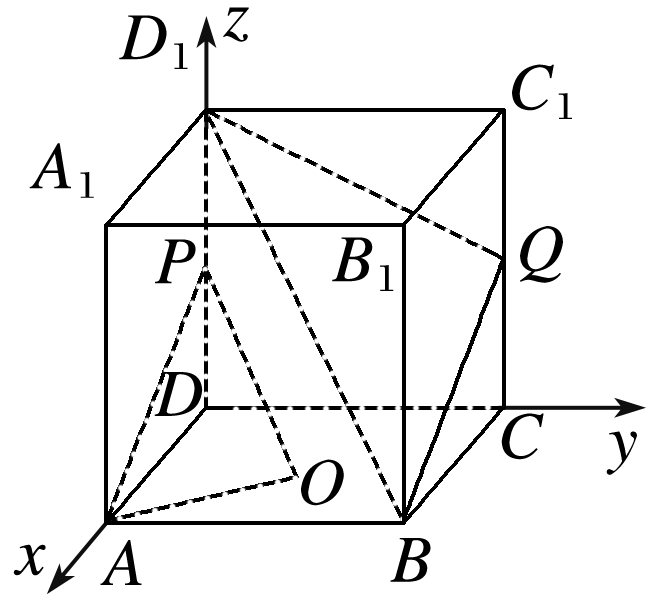 取x1＝1，则n1＝(1,1,2).
设平面D1BQ的法向量为n2＝(x2，y2，z2)，
1
2
3
4
5
6
7
8
9
10
11
12
13
14
15
16
取z2＝1，则n2＝(m,1－m,1).
要使平面D1BQ∥平面PAO，需满足n1∥n2，
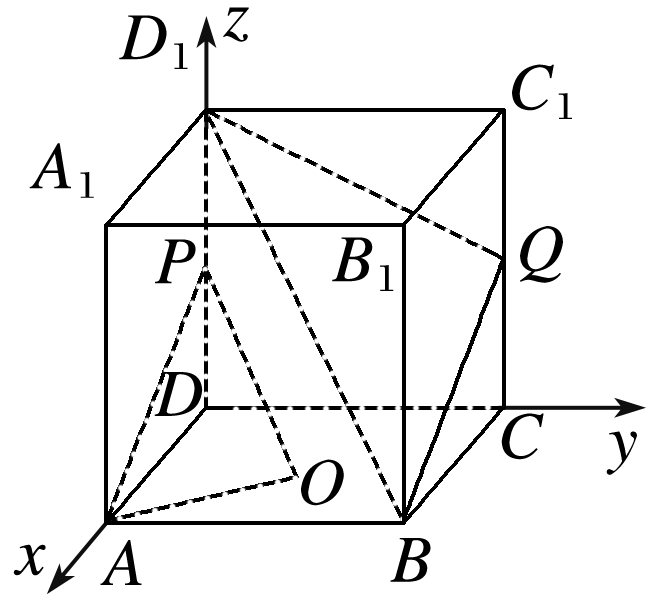 故当Q为CC1的中点时，平面D1BQ∥平面PAO.
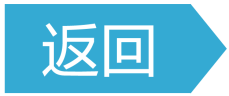 1
2
3
4
5
6
7
8
9
10
11
12
13
14
15
16
本课结束
更多精彩内容请登录：www.xinjiaoyu.com